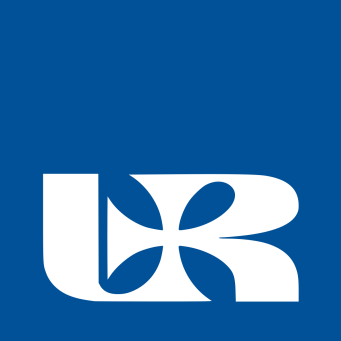 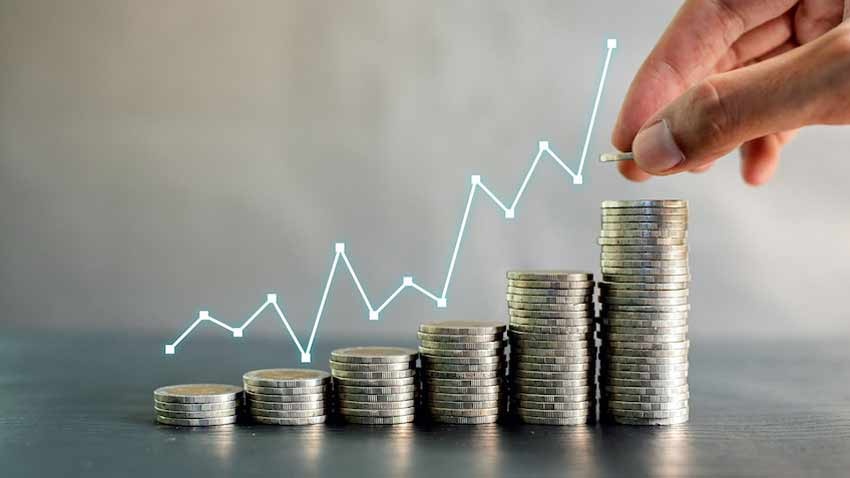 Die Inflation
Bearbeitet von: 
Magdalena Mierzwa Studentin des 2. Studienjahres
Studienfach: Finanz und Rechnungswesen
Was ist die Inflation?
Ursachen der Inflation
Wie berechnen wir die Inflation ?
Das Inflationsziel in Polen
Nachfrageinflation und Angebotsinflation
Inflation und Preisänderungsrate
Negative Auswirkungen der Inflation
Positive Auswirkungen der Inflation
Deflation
Gründe für Deflation
Quiz
Wortschatz
Agenda
Die Inflation ist der Anstieg der allgemeinen Preise für Waren und Dienstleistungen in einer Wirtschaft über einen bestimmten Zeitraum. Wenn die Inflation steigt, verliert das Geld an Kaufkraft. Das bedeutet, man kann weniger für die gleiche Menge Geld kaufen.
Was ist die Inflation?
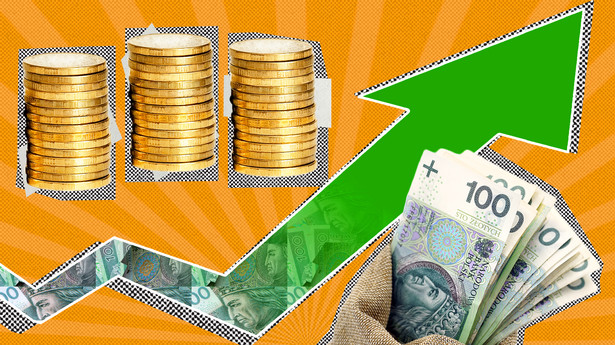 Überschuss der Nachfrage über das Angebot
Erhöhung der Preise für importierte Waren
Eine Erhöhung der Kosten für die Herstellung von Produkten und Dienstleistungen
Wachsendes Staatshaushaltsdefizit
Hohe Steuerbelastung
Ursachen der Inflation
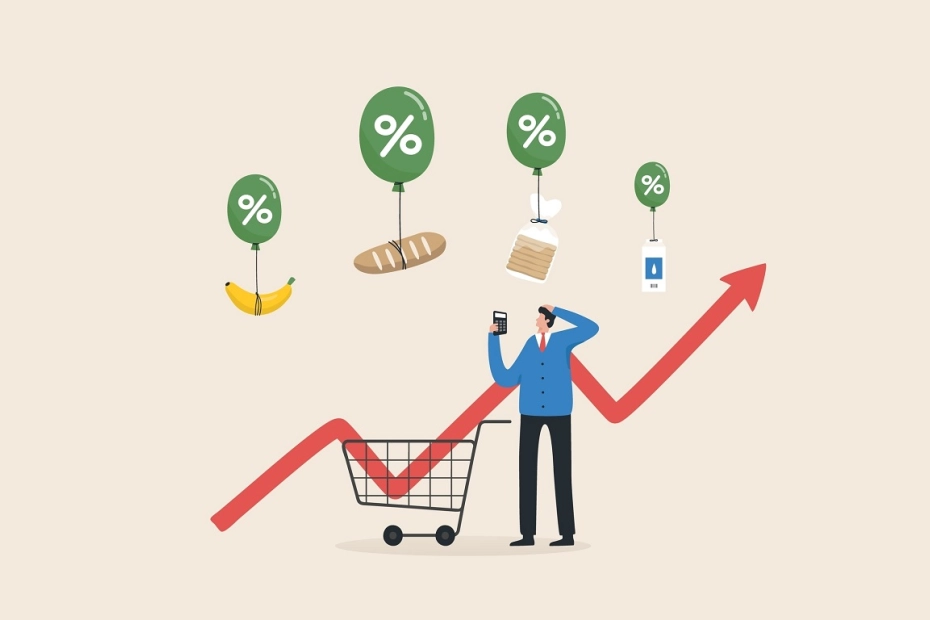 Wie berechnen wir die Inflation?
Das Inflationsziel in Polen liegt bei 2,5 % und wird seit Jahren vom Rat für Geldpolitik festgelegt. Die Inflation auf einem solchen Niveau ist vorteilhaft für die Wirtschaft und nicht sehr schmerzhaft für die Bürger.
Das Inflationsziel in Polen
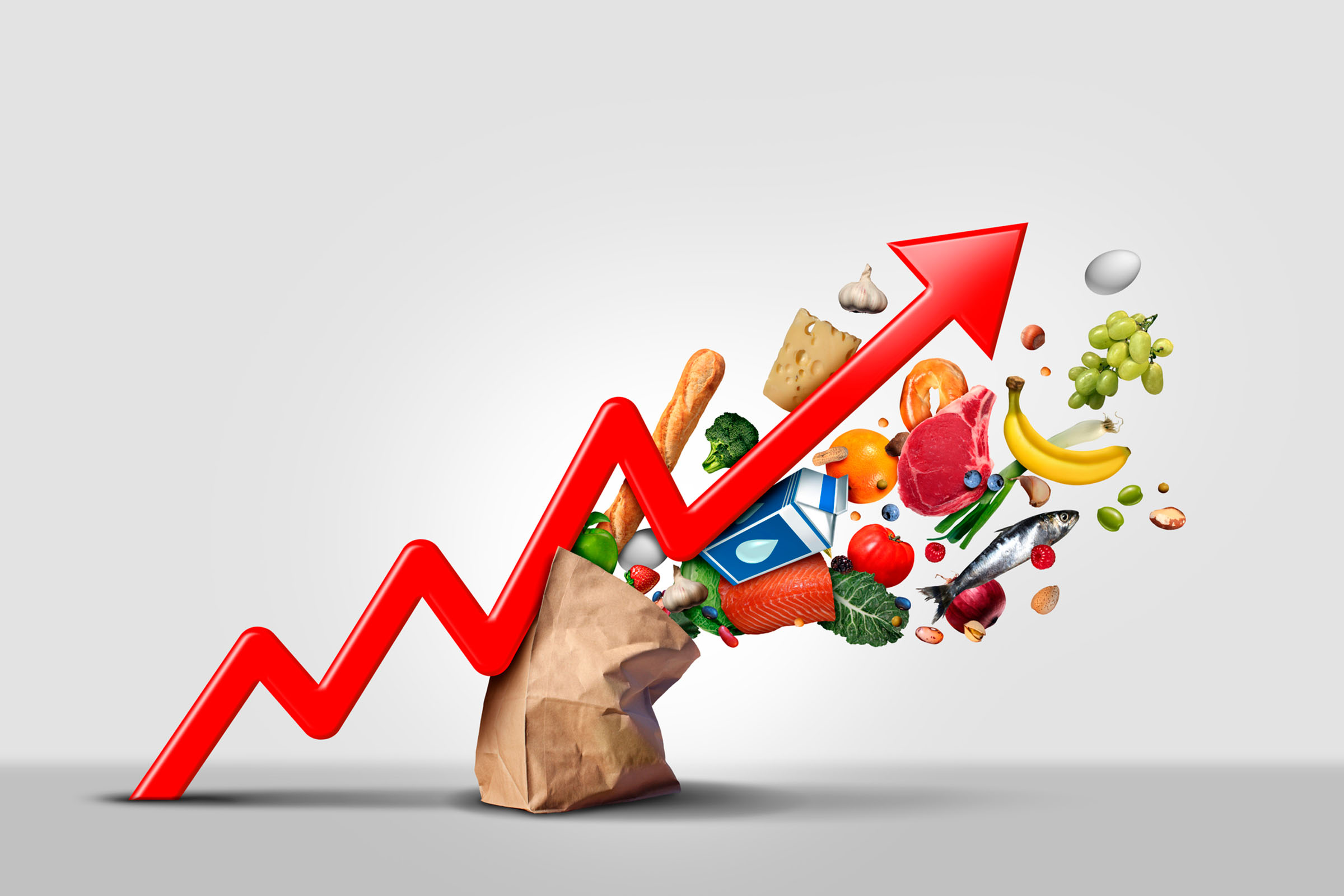 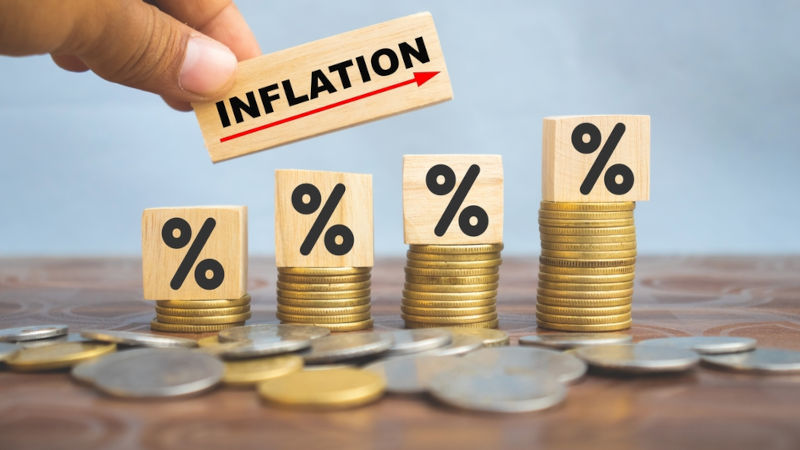 Nachfrageinflation und Angebotsinflation
Angebotsinflation: Unternehmen können eine Inflation forcieren, wenn sie ihre Preise erhöhen
Nachfrageinflation: Die steigende Nachfrage treibt die Preise. Die Nachfrage steigt weiter und mit ihr die Preise.
Arten der Inflation aufgrund der Preiserhöhungsrate:

  Die schleichende Inflation, 
 Die langsame Inflation,   
 Die galoppierende Inflation,    
Die Hyperinflation.
Inflation und Preisänderungsrate
Negative Auswirkungen der Inflation
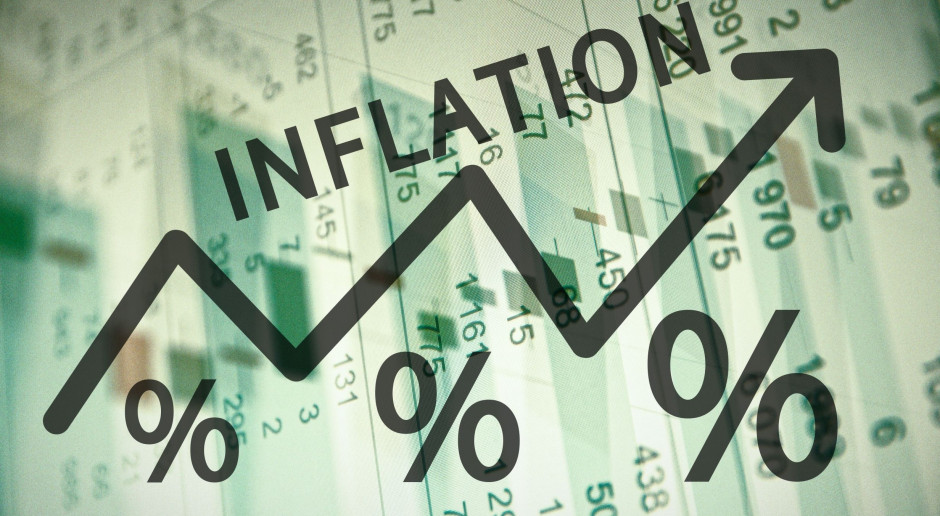 ein Rückgang der Kaufkraft des Geldes;    
steigende Produktions- und Transportkosten von Industriegütern;   
eine Verringerung des Wertes von Ersparnissen;
Probleme bei der fristgerechten Bezahlung von Verbindlichkeiten.
Die positiven Auswirkungen der Inflation sind: 
eine bessere Kontrolle des Haushalts - weniger unüberlegte Ausgaben;   
ein umsichtiger Umgang mit Krediten und Darlehen;    
ein Streben nach Ersparnisbildung;   
eine zunehmende finanzielle Allgemeinbildung;
Positive Auswirkungen der Inflation
Deflation
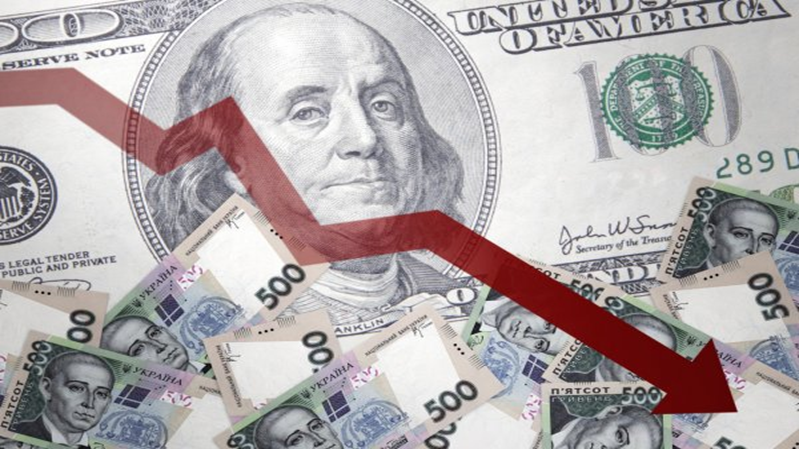 Deflation ist definiert als ein allgemeiner Rückgang des Preisniveaus von Waren und Dienstleistungen in der Wirtschaft. Sie ist das Gegenstück zur Inflation.
Das Geld gewinnt dabei an Wert, denn seine Kaufkraft steigt.
Konjunkturzyklus
Veränderungen in der Geldmenge
hochverzinsliche Bankeinlagen
 unzureichende Geldpolitik
Gründe für Deflation
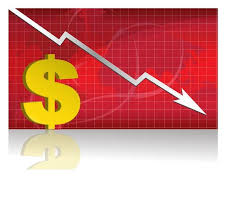 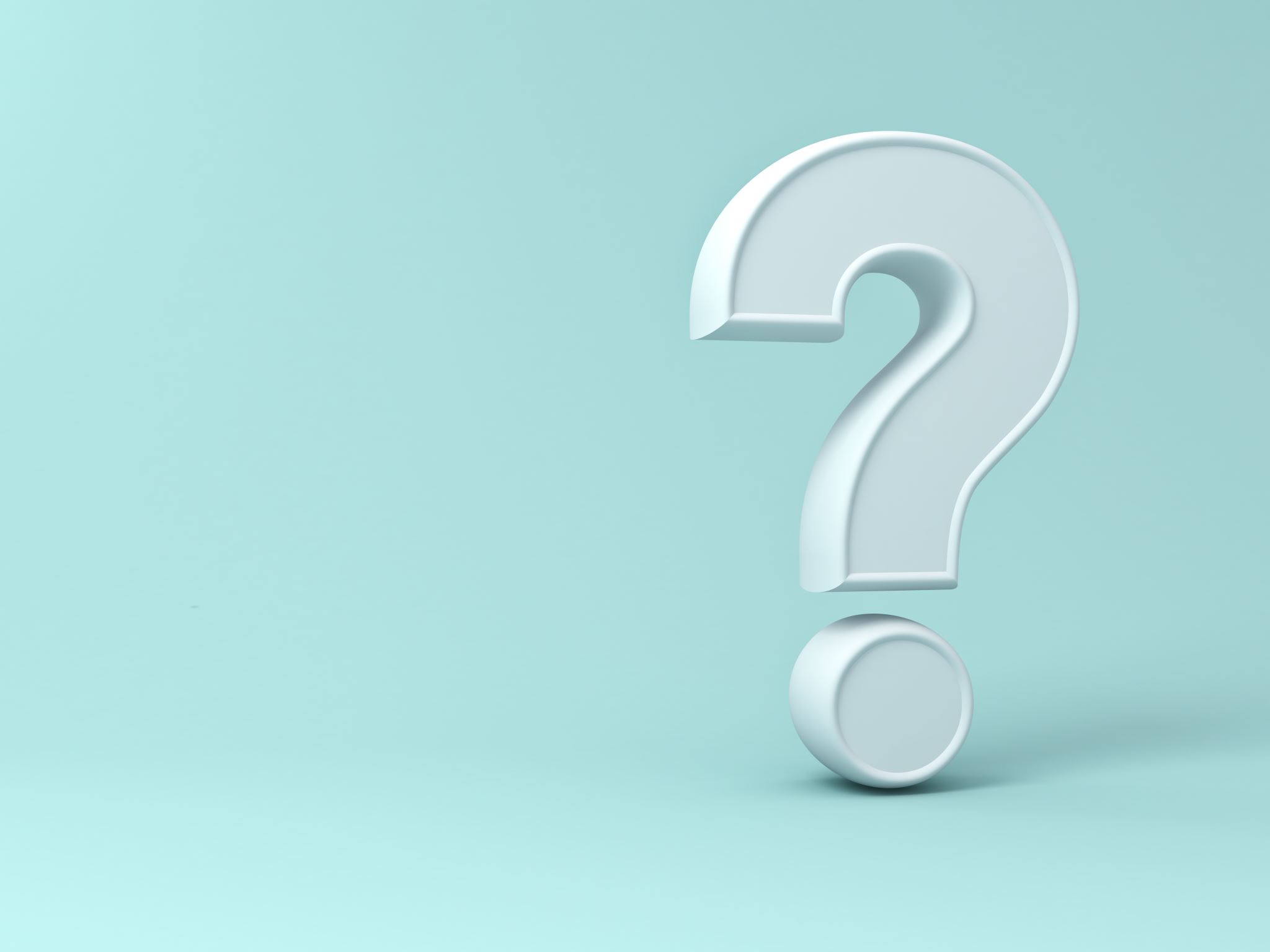 Quiz
Was ist das Inflationsziel in Polen?
3,5 %
2,5%
2%
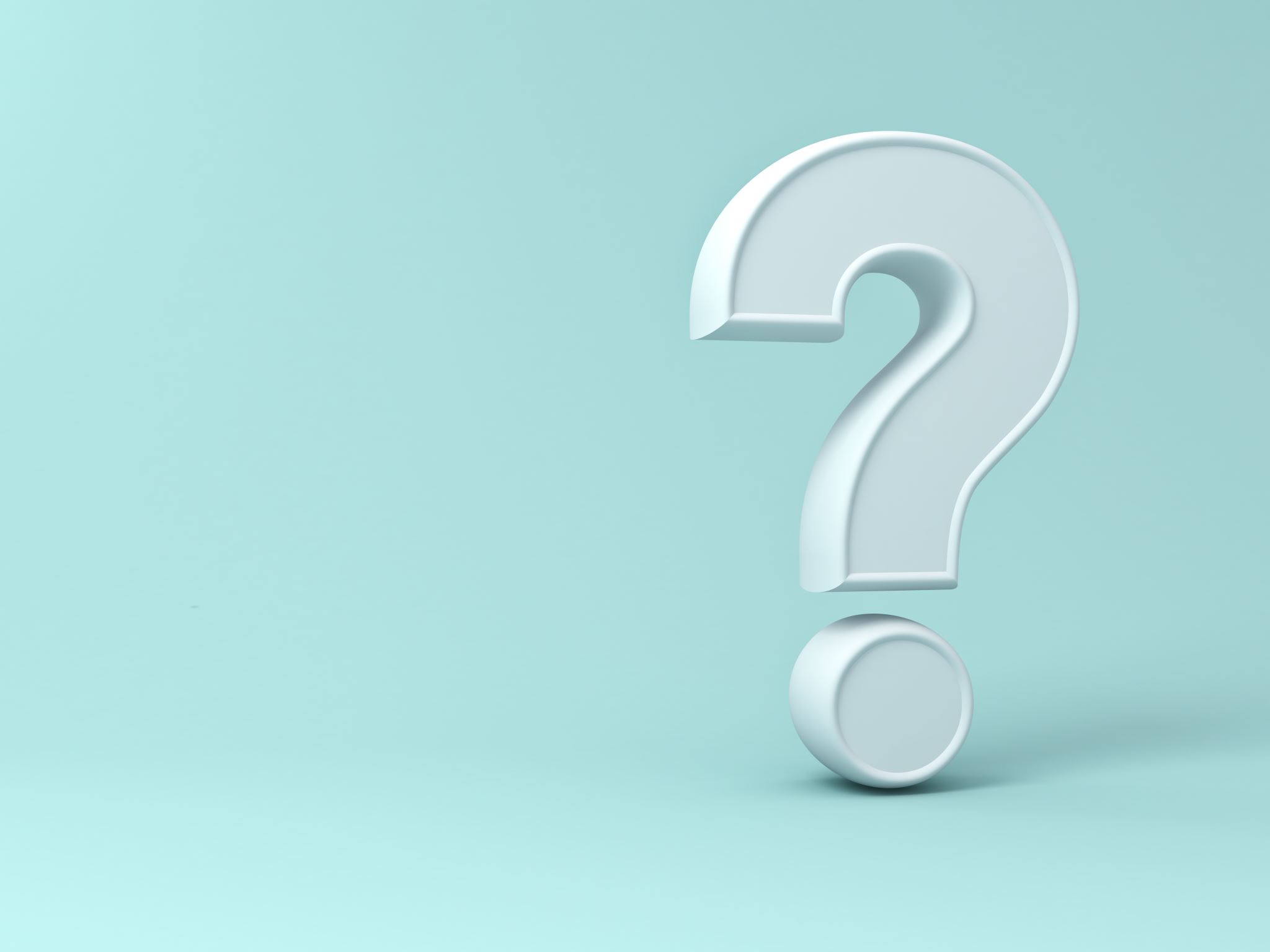 Quiz
Der positive Effekt der Inflation ist:
ein Rückgang der Kaufkraft des Geldes 
eine Verringerung des Wertes von Ersparnissen
eine bessere Kontrolle des Haushalts
Wortschatz
die Wirtschaft- gospodarka
der Anstieg – wzrost
die Kaufkraft - siła nabywcza
die Menge – ilość
die Dienstleistungen – usługi
die Kaufkraft - siła nabywcza
die Menge – ilość
der Überschuss – nadwyżka
die Nachfrage – popyt
die Erhöhung- zwiększenie, podwyżka
die Herstellung – produkcja
die Dienstleistungen –usługi
der Preiserhöhung- podwyżka cen
das Inflationsziel - cel inflacyjny
liegt bei – wynosi
festgelegt – ustalony
die Bürger- obywatele 





die Angebotsinflation- inflacja podażowa
die Nachfrageinflation - inflacja popytowa
die Unternehmen- przedsiębiorstwa
die schleichende Inflation- pełzająca inflacja
die Arten –rodzaje 
der Rückgang – spadek
die Ersparnisse- oszczędności
die Verbindlichkeiten- zobowiązania 
die Auswirkungen – skutki
das Streben- dążenie
die Veränderungen- zmiany 
allgemein - ogólny
die Hyperinflation – hiperinflacja
der Haushalt- budżet domowy 
die Verringerung- zmniejszenie 
der Wert- wartość
https://gazeta.sgh.waw.pl/po-prostu-ekonomia/co-jest-inflacja-inflacja-kroczaca-i-hiperinflacja
https://www.finanzfuechse.sachsen.de/inflation-und-deflation-4034.html
http://fvonx.blogspot.com/2011/06/ein-kurzes-handout-fur-ein-referat-uber.html
https://www.deutschlandfunk.de/inflation-warum-steigen-die-preise-100.html
Quellen
Vielen Dank für Ihre Aufmerksamkeit!